Ενότητα 3β: Ενδογενείς παράγοντες που επηρεάζουν την ανάπτυξη των μικροοργανισμών στα τρόφιμα
Εισαγωγή στην Μικροβιολογία Τροφίμων
Τμήμα Επιστήμης και Τεχνολογίας Τροφίμων
Πανεπιστήμιο Δυτικής Αττικής
Ενδογενείς παράγοντες
Ενεργότητα νερού aw
pH 
Θρεπτικά συστατικά
Δυναμικό οξειδοαναγωγής
Αντιμικροβιακές ενώσεις που περιέχονται στα τρόφιμα
1. ΕΝΕΡΓΟΤΗΤΑ ΝΕΡΟΥ [aw]
Η σημασία του νερού:
Οι μικροοργανισμοί μπορούν να αναπτυχθούν μόνο παρουσία νερού
Το νερό διαλύει τις περισσότερες ουσίες από κάθε άλλο διαλύτη
Το νερό συμμετέχει στις βιοχημικές αντιδράσεις που λαμβάνουν χώρα μέσα στα κύτταρα
Είναι το συστατικό του κυττάρου με την μεγαλύτερη αναλογία
Διευκολύνει την είσοδο των διαλυτών θρεπτικών συστατικών απαραίτητων για την θρέψη του κυττάρου
Είναι απαραίτητο να περιβάλλει το κύτταρο
Μεταφέρει τα ανεπιθύμητα προϊόντα αποικοδόμησης των θρεπτικών ουσιών μακριά από το κύτταρο
Προστατεύει το κύτταρο από την αφυδάτωση
Το νερό γύρω από το κύτταρο (ή τον μικροοργανισμό) είναι απαραίτητο να είναι σε υγρή μορφή 
Όταν κρυσταλλώνεται σε μορφή πάγου ή δεσμεύεται χημικά σε πυκνά διαλύματα αλάτων ή σακχάρων δεν είναι διαθέσιμο στους μικροοργανισμούς
Η ενεργότητα νερού εκφράζει την ποσότητα του νερού που είναι διαθέσιμη στους μικροοργανισμούς για να διεξάγουν τις μεταβολικές τους λειτουργίες στα τρόφιμα ή σε ένα διάλυμα
ΕΝΕΡΓΟΤΗΤΑ ΝΕΡΟΥ   aw
Τάση ατμών διαλύματος
aw=
Τάση ατμών καθαρού νερού
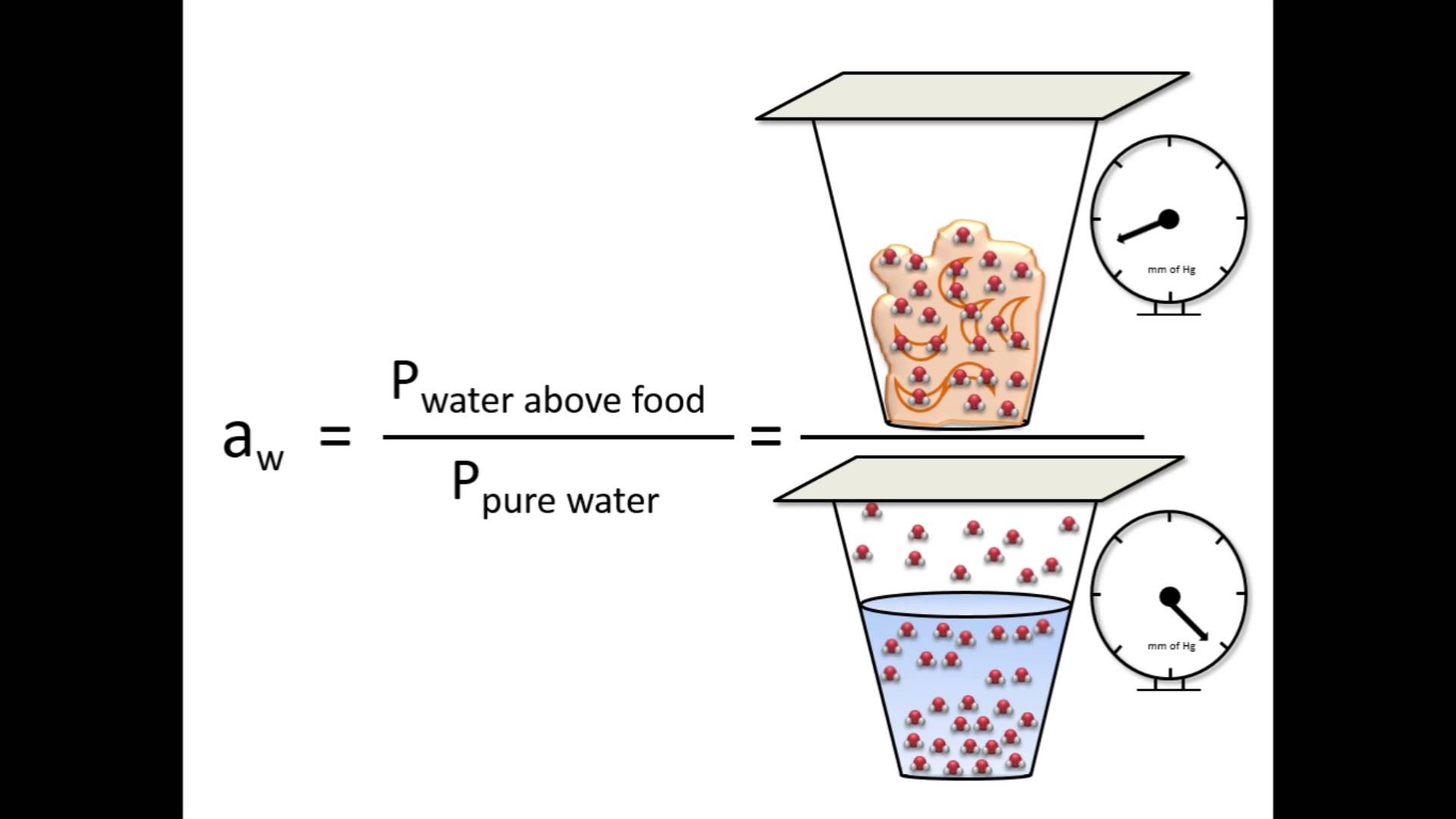 Ο συνελεστής  ενεργότητας νερού aw
ΔΕΝ εκφράζει την περιεκτικότητα ενός διαλύματος σε νερό αλλά την ΔΙΑΘΕΣΙΜΟΤΗΤΑ του νερού στο διάλυμα
Ελάχιστη τιμή aw=0
Μέγιστη τιμή aw=1  (καθαρό νερό)
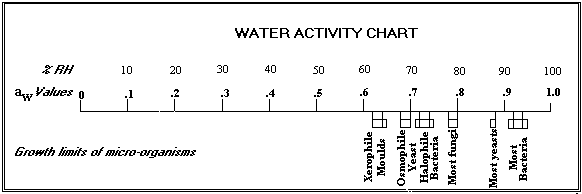 Water activity=ενεργότητα νερού
RH=relative humidity, σχετική υγρασία
Οσο μειώνεται η ενεργότητα νερού τόσο μειώνεται και η μικροβιακή αλλοίωση
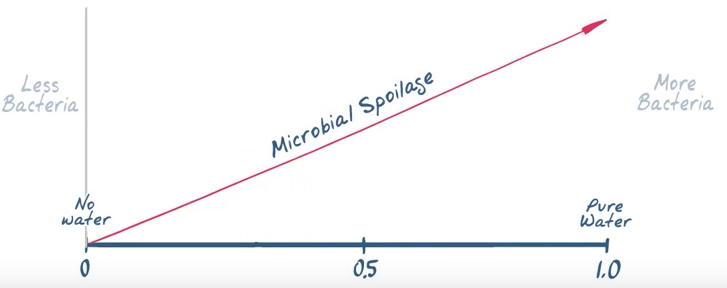 Μικροβιακή αλλοίωση
Ενεργότητα νερού
Όταν μειώνεται η aw στο περιβάλλον του μικροοργανισμού (πχ συγκέντρωση άλατος 10% όπως στο σχήμα), υφίσταται «οσμωτικό στρες» γιατί η συγκέντρωση των διαλυμένων ουσιών αυξάνεται έξω από το κύτταρο και το νερό μετακινείται μέσω της πλασματικής μεμβράνης έξω από το κύτταρο.
Οι μικροοργανισμοί για να εξισορροπήσουν την οσμωτική πίεση συσσωρεύουν διαλυτές ουσίες μέσα στο κύτταρο είτε από το μικροπεριβάλλον του τροφίμου είτε τις συνθέτουν ενδοκυτταρικά
Η ελάχιστη τιμή aw για έναν μικροοργανισμό εξαρτάται από την ικανότητα του να συγκεντρώνει ενδοκυτταρικά τις διαλυτές ουσίες αυτές που ονομάζονται «συμβατές» γιατί δεν παρεμβαίνουν στις λειτουργίες του κυτταροπλάσματος
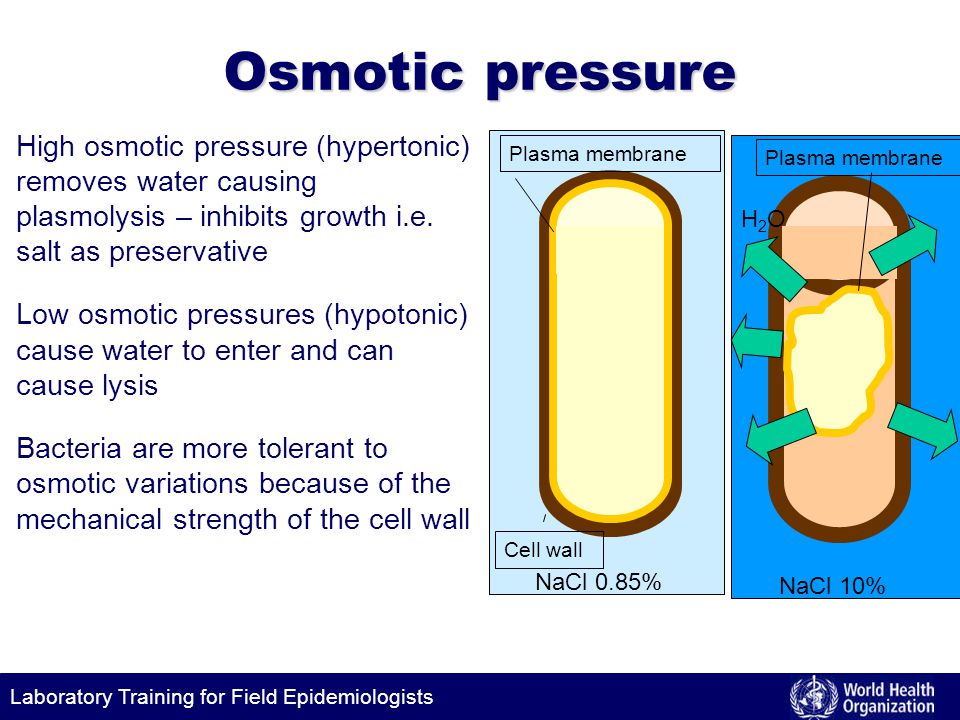 Xαρακτηριστικές συμβατές διαλυτές ουσίες είναι οι πολυόλες (πχ τρεχαλόζη), γλυκερόλη, αραβιτόλη, μαννιτόλη στους μύκητες και αμινοξέα ή παράγωγα τους στα βακτήρια

Η παρουσία των συμβατών αυτών διαλυτών ουσιών στα τρόφιμα είναι πολύ σημαντική γιατί επιτρέπουν στους μικροοργανισμούς να αντέχουν στην μείωση της aw με αποτέλεσμα να επιταχύνουν την αλλοίωση των τροφίμων και να μειώνουν την διάρκεια συντήρησης τους
Οι διάφοροι μικροοργανισμοί έχουν διαφορετικές απαιτήσεις σε νερό και επομένως διαφορετικές ελάχιστες τιμές aw
Τα βακτήρια απαιτούν υψηλότερες τιμές ενεργότητας νερού για την ανάπτυξη τους, σε σύγκριση με τους μύκητες. 
Τα gram-αρνητικά βακτήρια είναι πιο ευαίσθητα σε χαμηλές τιμές ενεργότητας νερού σε σύγκριση με τα gram-θετικά. 
Τα περισσότερα αλλοιωγόνα βακτήρια δεν αναπτύσσονται σε τιμές ενεργότητας νερού μικρότερες του 0,91. 
στα παθογόνα βακτήρια, ο Staphylococcus aureus έχει παρατηρηθεί πως αναπτύσσεται σε τιμές ενεργότητας νερού ως και 0,86, 
το Clostridium botulinum δεν αναπτύσσεται σε τιμές χαμηλότερες του 0,94. 
Οι ζύμες και οι μύκητες αναπτύσσονται σε ευρύ φάσμα τιμών ενεργότητας νερού.
Η τιμή aw χρησιμοποιείται ευρέως για την πρόβλεψη της μικροβιακής σταθερότητας ενός τροφίμου
Αν η τιμή aw μειωθεί κάτω από 0,6 το τρόφιμο δεν αλλοιώνεται
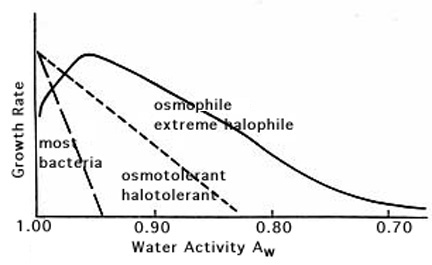 Ελάχιστες τιμές ενεργότητας νερού (κατά προσέγγιση) για την ανάπτυξη μικροοργανισμών σε διάφορες ομάδες τροφίμων
ΕΝΕΡΓΟΤΗΤΑ ΝΕΡΟΥ-[aw]
aw
Τα βακτήρια δεν αντέχουν σε aw κάτω από ~0,85.

Οι μύκητες έχουν την μεγαλύτερη ανεκτικότητα σε χαμηλές aw 

Μύκητες που αντέχουν σε aw 0,65 λέγονται ξηρόφιλοι και οι ζύμες ωσμόφιλες.
1.000
Gram-
0.900
Gram+
0.800
ΖΥΜΕΣ
0.700
ΜΥΚΗΤΕΣ
0.600
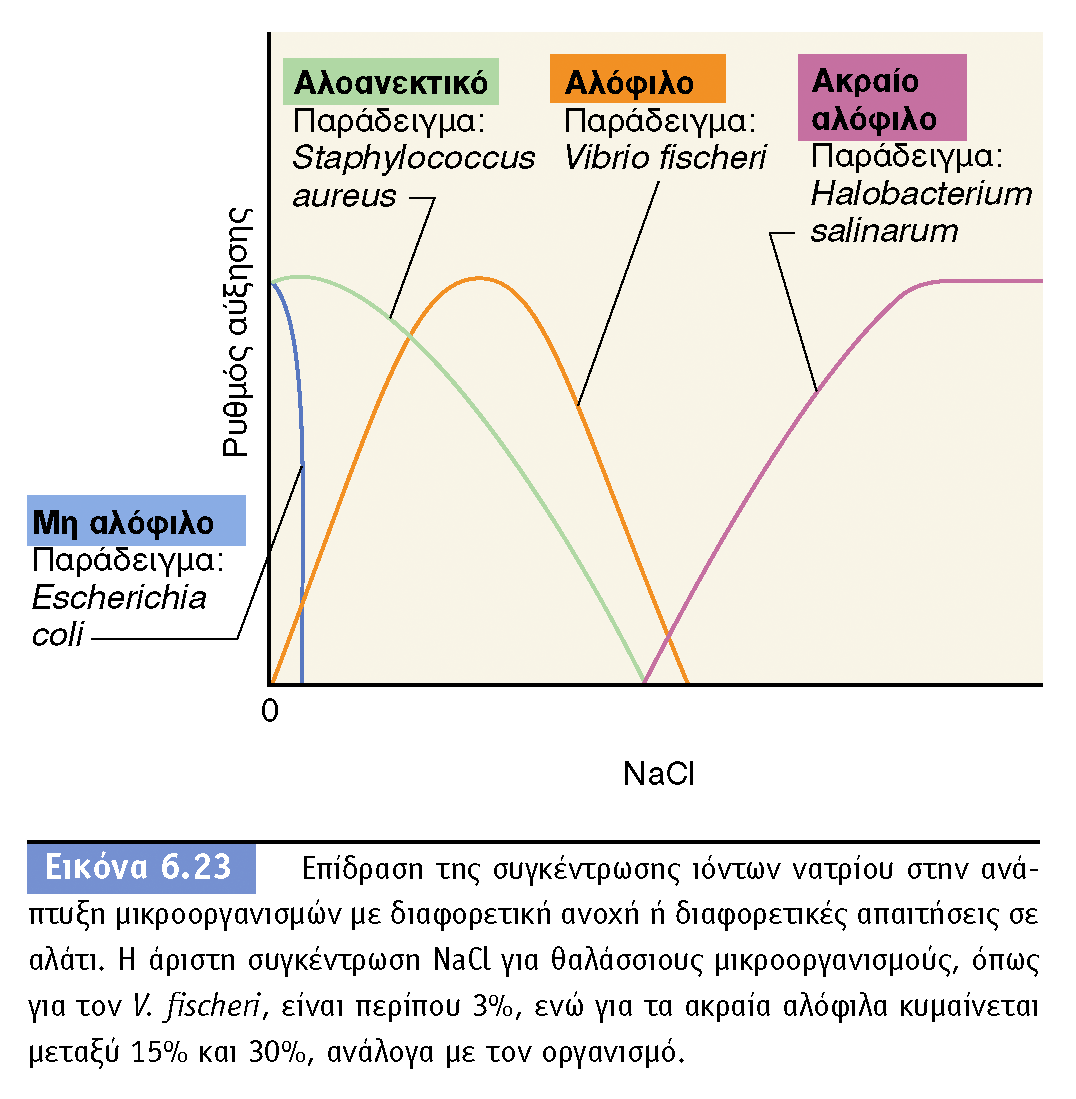 Η χαμηλότερη τιμή ενεργότητας νερού που έχει παρατηρηθεί στα βακτήρια είναι 0,75 και αναφέρεται σε «αλόφιλα» βακτήρια (halophilic bacteria), τα οποία έχουν την ικανότητα να αναπτύσσονται σε υψηλές συγκεντρώσεις άλατος (NaCl)
BIOΛOΓIA TΩN MIKPOOPΓANIΣMΩN – ΠANEΠIΣTHMIAKEΣ EKΔOΣEIΣ KPHTHΣ
οι ξηρόφιλοι μύκητες (xerophilic moulds), που έχουν την ικανότητα ν’ αναπτύσσονται σε συνθήκες ξηρότητας και οι οσμόφιλες ζύμες (osmophilic yeasts), αναπτύσσονται σε τιμές ενεργότητας νερού 0,65 και 0,61 αντίστοιχα.
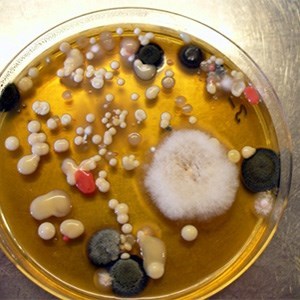 Τα περισσότερα ωμά τρόφιμα, όπως τα κρέατα, τα φρούτα και τα λαχανικά, διαθέτουν τιμές ενεργότητας νερού μεταξύ 0,97- 0,99 οι οποίες θεωρούνται ιδανικές για την ανάπτυξη των περισσοτέρων μικροοργανισμών.
ΕΝΕΡΓΟΤΗΤΑ ΝΕΡΟΥ-[aw]
ΤΡΟΦΙΜΟ
aw
Νερό
1.000
Γάλα - Φρούτα - Λαχανικά
0.995 - 0.998
Νωπό κρέας - Ψάρια
0.990 - 0.995
Μαγειρεμένο κρέας
0.965 - 0.980
Ψωμί
0.900 - 0.850
Σαλάμι
0.850 - 0.900
Μέλι
0.750
Αποξηραμένα φρούτα
0.600 - 0.750
Σκόνη γάλακτος
0.700
Πάγος (-40οC)
0.680
Ζυμαρικά
0.20 - 0.60
Όσο πιο <1 είναι η aw τόσο λιγότερο ευνοϊκό είναι το περιβάλλον για την ανάπτυξη του μικροοργανισμού
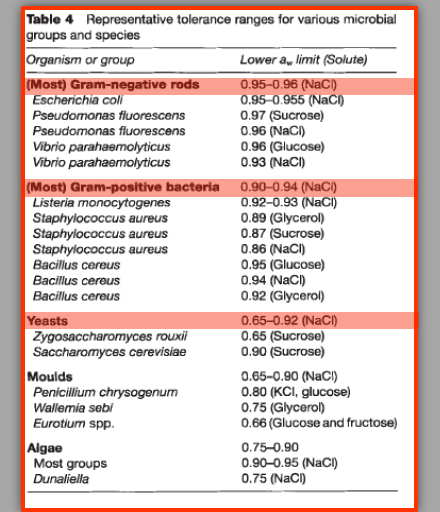 Όρια ανάπτυξης μικροοργανισμών σε διαφορετικές τιμές aw
ΤΙΜΕΣ aw ΓΙΑ ΔΙΑΦΟΡΕΣ ΚΑΤΗΓΟΡΙΕΣ ΤΡΟΦΙΜΩΝ
Παραδείγματα τροφίμων στα οποία μπορούν να αναπτυχθούν διαφορετικές κατηγορίες 
μικροοργανισμών ανάλογα με τα όρια ανάπτυξης τους σε διαφορετικές τιμές aw
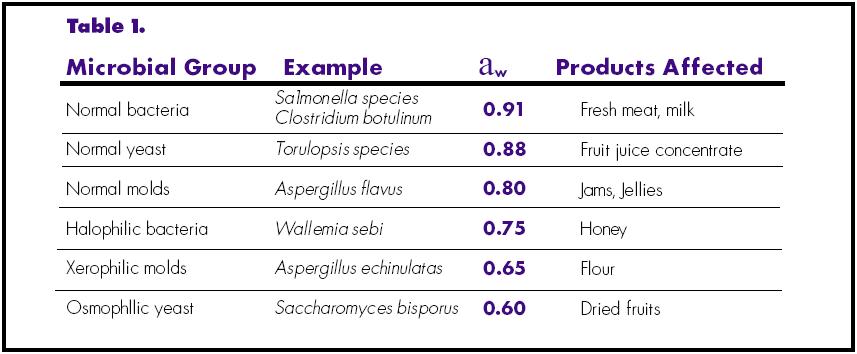 Τρόποι ρύθμισης (μείωσης) της ενεργότητας νερού στα τρόφιμα
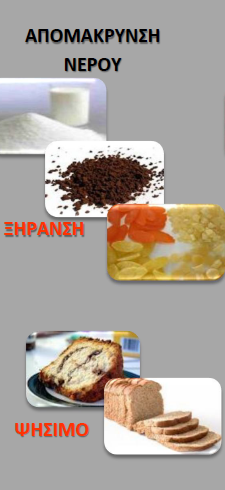 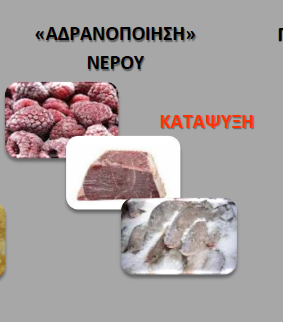 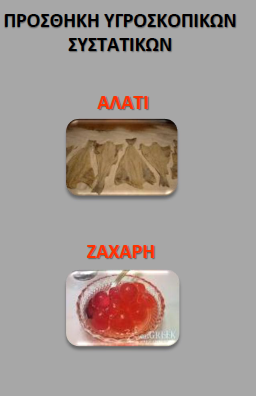 aw και NaCl
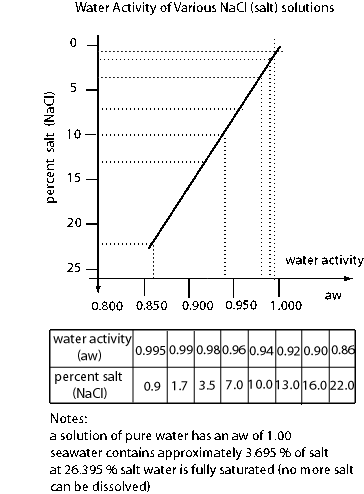 Η προσθήκη αλατιού (NaCl) μειώνει την ενεργότητα νερού και μειώνει την μικροβιακή ανάπτυξη (τρόπος συντήρησης τροφίμων)
Μηχάνημα μέτρησης ενεργότητας νερού
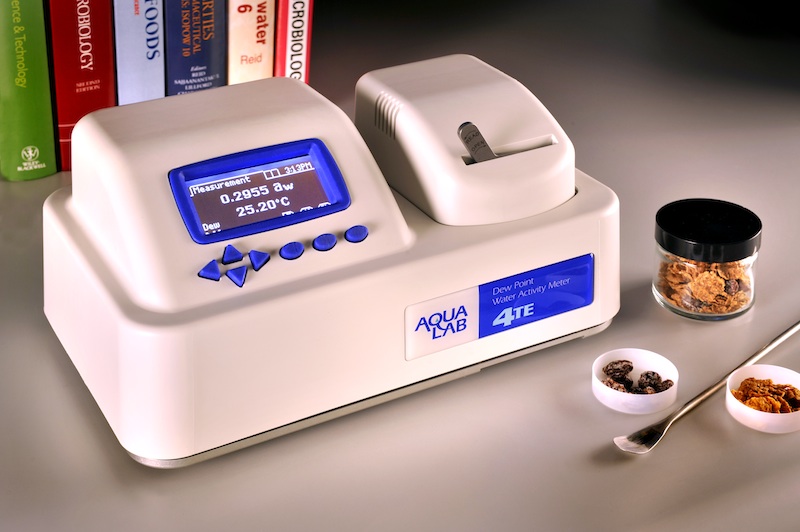 Σχετική υγρασία περιβάλλοντος
Τρόφιμα με χαμηλή aw όταν αποθηκεύονται σε περιβάλλον με υψηλή σχετική υγρασία, απορροφούν υγρασία από το περιβάλλον για να εξισορροπηθεί η εσωτερική τους υγρασία με αποτέλεσμα να αυξάνεται η aw 
Το αντίθετο συμβαίνει όταν τρόφιμα με υψηλή τοποθετηθούν σε περιβάλλον με χαμηλή σχετική υγρασία
BIOΛOΓIA TΩN MIKPOOPΓANIΣMΩN – ΠANEΠIΣTHMIAKEΣ EKΔOΣEIΣ KPHTHΣ
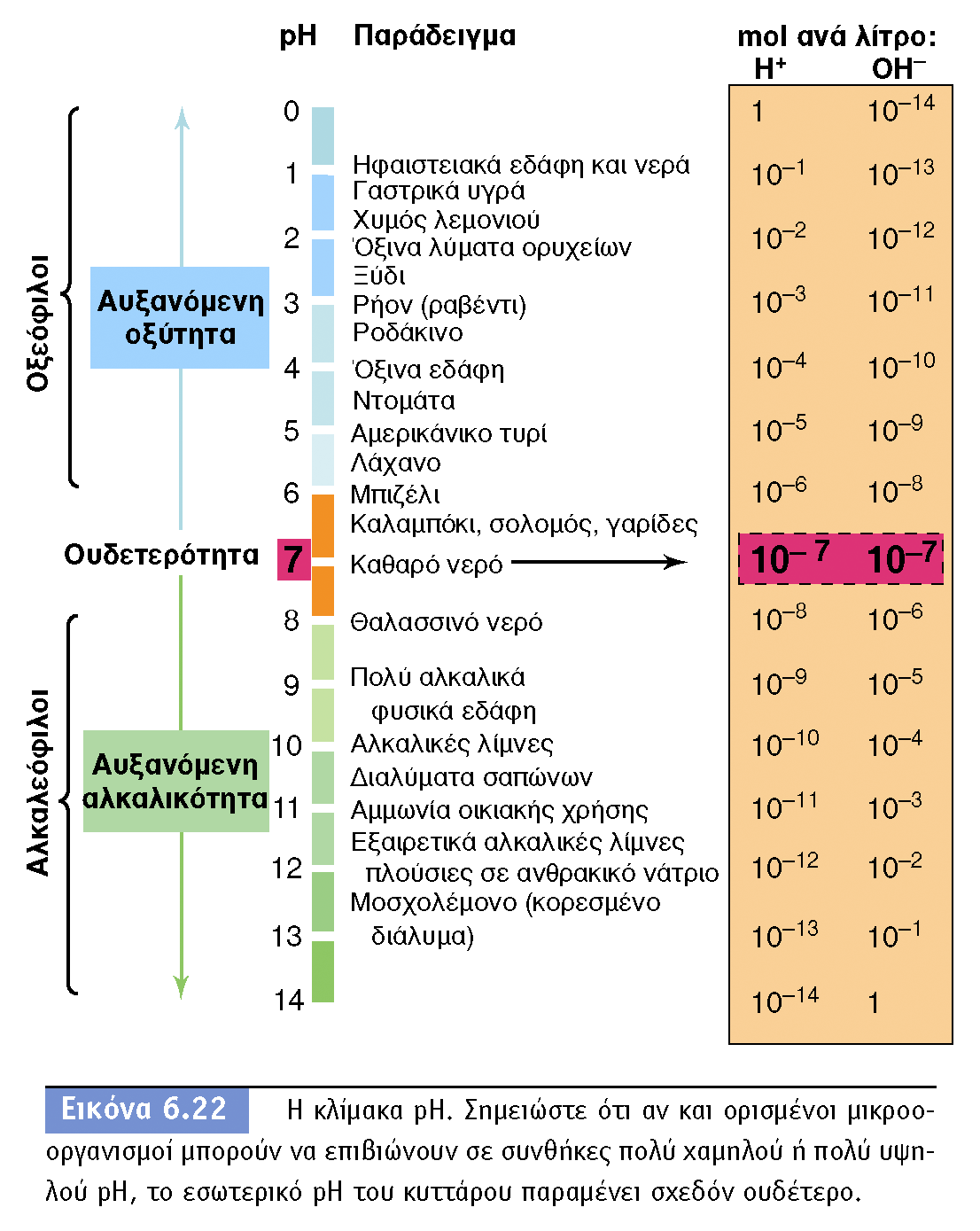 2. pH: 
η συγκέντρωση των ιόντων υδρογόνου σε ένα περιβάλλον επηρεάζει την ανάπτυξη των μικροοργανισμών
Η συγκέντρωση H+ επηρεάζει το pH και συνεπώς: 
τις χημικές αντιδράσεις  στο εσωτερικό του κυττάρου
την λειτουργία ενζύμων στην κυτταρική μεμβράνη 

το ηλεκτροχημικό δυναμικό της μεμβράνης
Κάθε μικροοργανισμός έχει μία ελάχιστη, μία μέγιστη και μία άριστη τιμή pH για την ανάπτυξη του
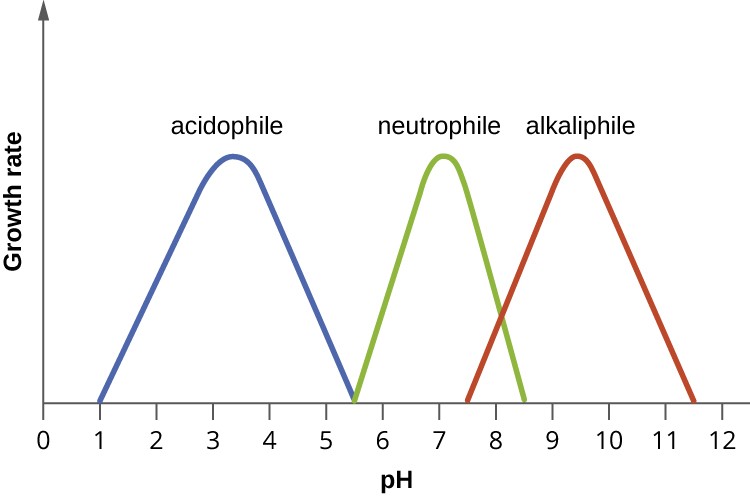 Αριστη τιμή pH
Από την τιμή του pH επηρεάζεται η ανάπτυξη των μικροοργανισμών αλλά και ο βαθμός επιβίωσης τους κατά την διάρκεια 
Αποθήκευσης
Θέρμανσης
Αφυδάτωσης
Επεξεργασίας
pH τροφίμων
Το pH των περισσότερων τροφίμων είναι όξινο ή ουδέτερο
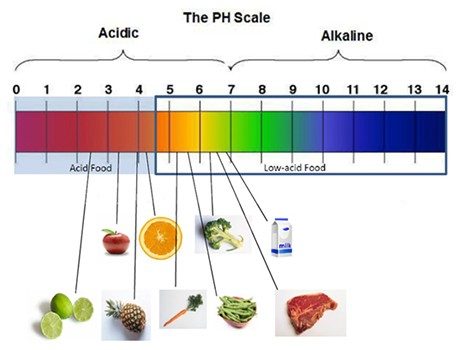 Τα όξινα τρόφιμα είναι πιο σταθερά μικροβιολογικά
Τα τρόφιμα με χαμηλό pH συντηρούνται περισσότερο και υφίστανται λιγότερες αλλοιώσεις
Το χαμηλό pH μπορεί να οφείλεται στην φυσική τους οξύτητα (πχ λεμόνι) ή είναι αποτέλεσμα ζύμωσης (παραγωγή γαλακτικού οξέως)
Τρόφιμα με pH<4,6 δεν υφίστανται αλλοιώσεις από βακτήρια αλλά από μύκητες ή ζύμες
ΕΥΡΟΣ ΤΙΜΩΝ pH που αναπτύσσονται οι μικροοργανισμοί
0.0-2.0
2.0-4.5
4.6-6.6
6.7-7.5
7.8-10
10-12
Πολύ όξινο
Όξινο
Μέτρια όξινο
Ουδέτερο
Αλκαλικό
ΠολύΑλκαλικό
ΟΞΕΟΦΙΛΑ
ΟΥΔΕΤΕΡΟΦΙΛΑ
ΒΑΣΕΟΦΙΛΑ
9.0
1.5
ΜΥΚΗΤΕΣ
8.5
2.0
Gram+
4.5
Gram-
9.0
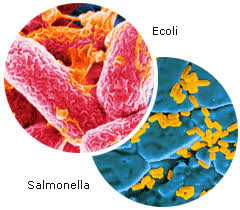 Βακτήρια
Τα περισσότερα βακτήρια αναπτύσσονται ταχύτερα σε ουδέτερο pH, 6.0 - 8.0
Τα gram αρνητικά βακτήρια συνήθως αναστέλλονται σε όξινο pH<4,6
Εξαίρεση αποτελούν βακτήρια που συμμετέχουν σε ζυμώσεις και παράγουν οξέα 
βακτήρια γαλακτικού οξέως (πχ Lactobacillus plantarum  με έλαχιστη τιμη pH 3,5
βακτήρια οξικού οξέως
Πολλοί απ’ του παθογόνους μικροοργανισμούς ωστόσο μπορούν και επιβιώνουν στα τρόφιμα, σε τιμές  pH χαμηλότερες του 4,0 ενώ κάποια απ’ τα παθογόνα, π.χ. τα είδη της Salmonella spp. αναπτύσσονται στις χαμηλότερες δυνατές τιμές pH.
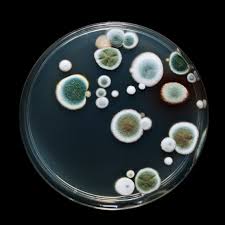 Ζύμες και μύκητες
Ζύμες
Αναπτύσσονται σε βέλτιστο pH 4,5-6,0
Ορισμένες ζύμες αντέχουν σε πολύ όξινα pH

Μύκητες
Αναπτύσσονται σε βέλτιστο pH 3,5-4,0
Εχουν πολύ μεγάλο εύρος τιμών pH (1-11)
pH και αλλοίωση τροφίμων
Φρούτα: έχουν χαμηλή οξύτητα και αλλοιώνονται κυρίως από ζύμες και μύκητες, λόγω της ικανότητας τους να αναπτύσσονται σε τιμές  pH χαμηλότερες του 3,5, οι οποίες θεωρούνται αρκετά χαμηλές για την ανάπτυξη των περισσοτέρων παθογόνων βακτηρίων. 
Λαχανικά: τα περισσότερα διαθέτουν τιμές pH υψηλότερες απ’ αυτές των φρούτων, και συνεπώς είναι πιο επιρρεπή σε αλλοιώσεις από βακτήρια παρά από μύκητες.
Ιχθυηρά: λόγω μέσης τιμής pH (5,6), είναι επιρρεπή στις αλλοιώσεις από βακτήρια, μύκητες και ζύμες. 
Κρέας: το κρέας που προέρχεται από ζώα τα οποία έχουν υποστεί στρες κατά τη διαδικασία της σφαγής, αλλοιώνεται ταχύτερα σε σύγκριση με το κρέας ζώων που δεν έχουν υποστεί στρες, γεγονός που οφείλεται στο τελικό pH που αποκτά το κρέας κατά την διαδικασία της νεκρικής ακαμψίας (rigor mortis). Με τον θάνατο ενός μη ταλαιπωρημένου ζώου, το 1% του γλυκογόνου του μετατρέπεται σε γαλακτικό οξύ, γεγονός που προκαλεί μείωση στις τιμές pH από 7,4 σε 5,6, ανάλογα με το είδος του ζώου.
Οι τελικές τιμές pH στα τρόφιμα ορίζουν σε σημαντικό βαθμό την μικροβιολογική ασφάλεια του τροφίμου
όταν η τιμή pH < 4.6 δεν εκβλαστάνουν τα σπόρια των παθογόνων βακτηρίων
γενικά σε ζυμωμένα τρόφιμα με pH < 4.0 (π.χ. ελιές, γιαούρτι) δεν επιβιώνουν 	παθογόνα βακτήρια για μακρύ χρονικό διάστημα
 χαμηλές τιμές pH σε συνδυασμό με χαμηλή ενεργότητα νερού (αw) διασφαλίζουν την μικροβιολογική ασφάλεια και σταθερότητα των τροφίμων
Η οξύτητα των περισσοτέρων τροφίμων οφείλεται στην παρουσία λιπόφιλων ασθενών οργανικών οξέων
Τα λιπόφιλα ασθενή οξέα υφίστανται μερική διάσταση σε υδατικά διαλύματα
			ΗΑ            Η+ +Α-

Ο βαθμός διάστασης τους είναι συνάρτηση του pH
Τα ασθενή λιπόφιλα οξέα αναστέλλουν την μικροβιακή ανάπτυξη
Γαλακτικό οξύ
Οξικό οξύ
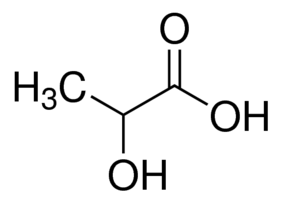 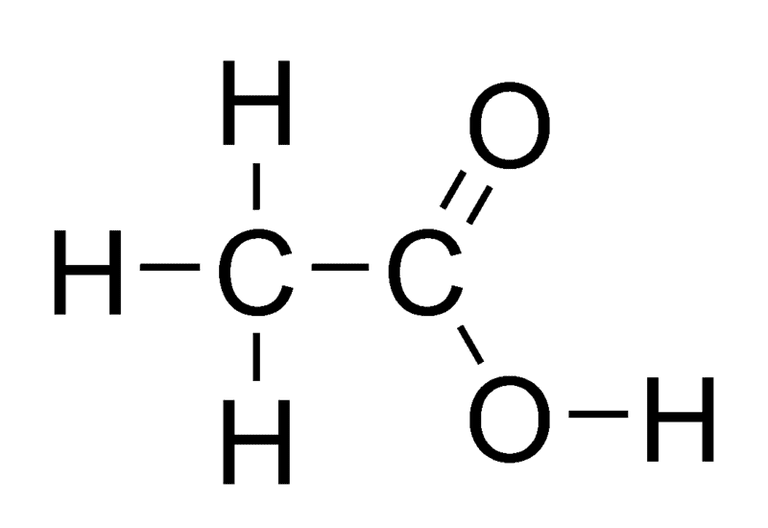 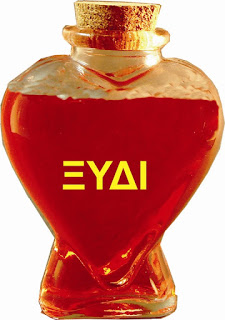 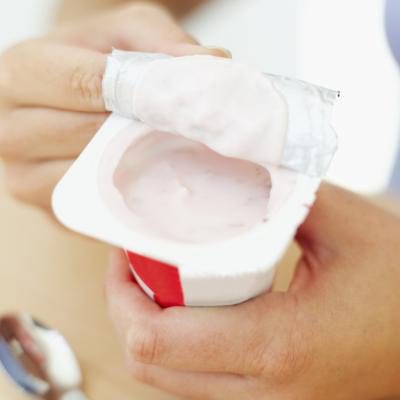 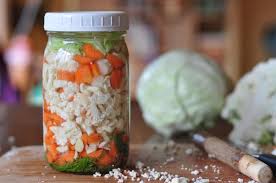 Μηχανισμός αντιβακτηριακής δράσης ασθενών λιπόφιλων οργανικών οξέων
Το αδιάστατο μόριο του οξέως είναι τοξικό για τα βακτήρια γιατί είναι πολύ διαλυτό στα λιπίδια της κυτταρικής μεμβράνης τους και μπορεί να περάσει μέσα στο κύτταρο
Τα αδιάστατα μόρια του οξέως περνάν από το εξωτερικό περιβάλλον χαμηλού pH που ευνοεί την παρουσία του αδιάστατου μορίου στο εσωτερικό περιβάλλον που έχει υψηλότερο pH και ευνοεί την διάσταση του οξέως
Στο κυτταρόπλασμα το οξύ διίσταται ελευθερώνοντας πρωτόνια και ανιόντα, μειώνοντας το pH του κυτταροπλάσματος 
Ο μικροοργανισμός προσπαθεί να διατηρήσει σταθερό το pH του καταναλώνοντας ATP και έτσι μειώνει την διαθέσιμη ενέργεια που είναι απαραίτητη για τις μεταβολικές του ανάγκες και την ανάπτυξη του.
Μηχανισμός αντιβακτηριακής δράσης ασθενών λιπόφιλων οργανικών οξέων
Κυτταροπλασματική μεμβράνη
Ουδέτερο pH
ΗΑ            Η+ +Α-
ATP
ADP
χαμηλό pH
ΗΑ            Η+ +Α-
Γαλακτικό οξύ (pKa=3,86)
Οξικό οξύ (pKa=4,76)
Η τιμή pKa είναι η τιμή pH στην οποία 50% του οξέως είναι αδιάστατο

Σε τιμές pH>pKa μειώνεται η τοξικότητα των λιπόφιλων ασθενών οξέων
Σε τιμές pH<pKa αυξάνεται η βακτηριοστατική και η βακτηριοκτόνος δράση τους γιατί σε χαμηλό pH αυξάνει η αναλογία του αδιάστατου οξέως
Πως επηρεάζει το pH του τροφίμου και το pKa οξέως την αντιμικροβιακή του δράση;
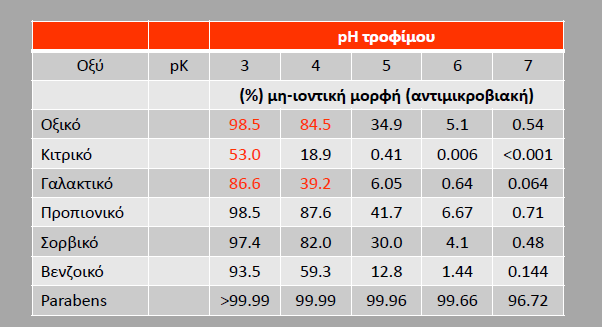 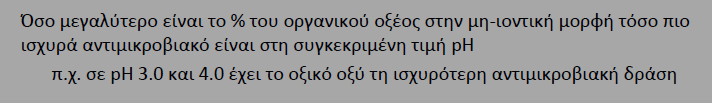 Πως επηρεάζει η υδατοδιαλυτότητα οξέως την αντιμικροβιακή του δράση;
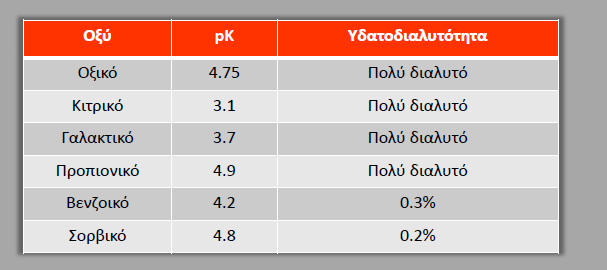 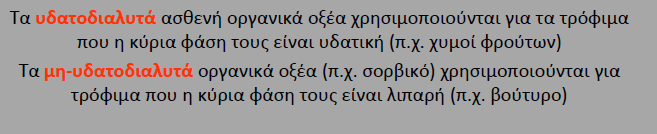 Η αύξηση της οξύτητας των τροφών, είτε μέσω «ζύμωσης» είτε με προσθήκη ασθενών οξέων, χρησιμοποιείται ως μέθοδος συντήρησης
Ελάχιστη aw και pH για την ανάπτυξη μικροοργανισμών
3. Θρεπτικά Συστατικά
Οι μικροοργανισμοί απαιτούν βασικά θρεπτικά συστατικά για την ανάπτυξη τους και την συντήρηση των μεταβολικών τους λειτουργιών
απαιτούν ενέργεια, άνθρακα, νερό, άζωτο, βιταμίνες και ιχνοστοιχεία, 
η ποσότητα και το είδος των οποίων διαφέρει ανάλογα με το είδος του μικροοργανισμού.
Τα κρέατα διαθέτουν άφθονες πρωτεΐνες, λιπίδια, ιχνοστοιχεία και βιταμίνες στη σύστασή τους. 
Τα τρόφιμα φυτικής προέλευσης περιέχουν υψηλές συγκεντρώσεις διαφορετικών ειδών υδατανθράκων, ποικίλα επίπεδα πρωτεϊνών, ανόργανων στοιχείων και βιταμινών. 
Το γάλα, τα γαλακτοκομικά προϊόντα και τα αυγά αποτελούν πλούσιες πηγές θρεπτικών συστατικών.
Οι τροφογενείς μικροοργανισμοί αντλούν ενέργεια απ’ τους υδατάνθρακες, τις αλκοόλες και τα αμινοξέα, τα οποία αποτελούν πηγή αζώτου και ενέργειας για τους περισσοτέρους μικροοργανισμούς. 
Μερικοί μικροοργανισμοί απαιτούν μικρές ποσότητες βιταμινών της ομάδας Β.
Τα gram-θετικά βακτήρια έχουν υψηλότερες απαιτήσεις σε θρεπτικά συστατικά διότι δεν διαθέτουν την ικανότητα να συνθέτουν ορισμένα από αυτά, που είναι απαραίτητα για την ανάπτυξη τους. 
Τα gram-αρνητικά βακτήρια και οι μύκητες, αντλούν βασικά θρεπτικά συστατικά από: υδατάνθρακες, πρωτεΐνες, λιπίδια και βιταμίνες, τα οποία είναι παρόντα σε μεγάλη ποικιλία τροφών. 
Παράδειγμα παθογόνου μικροοργανισμού με ιδιαίτερες απαιτήσεις σε θρεπτικά συστατικά αποτελεί η Salmonella enteritidis, της οποίας η ανάπτυξη περιορίζεται από τη διαθεσιμότητα του σιδήρου στα τρόφιμα.
Οι μικροοργανισμοί παράγουν και εκκρίνουν ένζυμα
Για να διασπάσουν τις σύμπλοκες οργανικές ενώσεις που υπάρχουν στο περιβάλλον πχ άμυλο και να τις μετατρέψουν σε απλές οργανικές ενώσεις πχ γλυκόζη, που αφομοιώνονται πιο έυκολα
Τα ένζυμα μπορεί να είναι:
λιπάσες
πρωτεάσες
σακχαράσες
αμυλάσες
πηκτινάσες
κυτταρινάσες
4. Οξυγόνο και οξειδοαναγωγικό δυναμικό του τροφίμου
Το οξειδοαναγωγικό δυναμικό του τροφίμου Εh (redox potential)
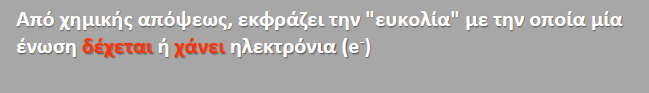 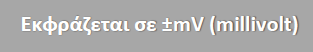 Οι οξειδωτικές ενώσεις έχουν θετικές τιμές Eh
Οι αναγωγικές ενώσεις έχουν αρνητικές τιμές Eh
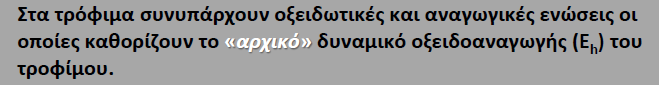 Οξυγόνο: ισχυρά οξειδωτικός παράγοντας
το οξυγόνο είναι ισχυρά οξειδωτικό (+820 mV) και η παρουσία του επηρεάζει σημαντικά το δυναμικό οξειδοαναγωγής ενός τροφίμου
Η συγκέντρωση οξειδωτικών/αναγωγικών ενώσεων σε ένα τρόφιμο καθορίζει το είδος μικροοργανισμών που θα αναπτυχθούν
Η μικροβιακή ανάπτυξη μειώνει το Eh
Η μείωση οφείλεται στην κατανάλωση οξυγόνου και στην παραγωγή αναγωγικών ενώσεων όπως το H2S
Επίδραση της συντήρησης του τροφίμου στο Eh
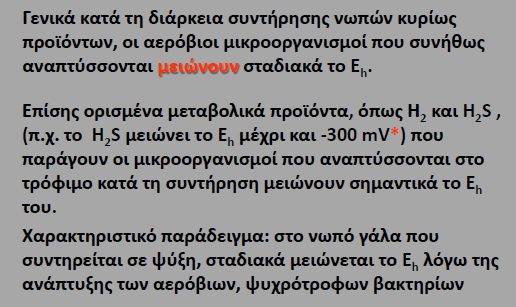 Επίδραση της συσκευασίας του τροφίμου στο Eh
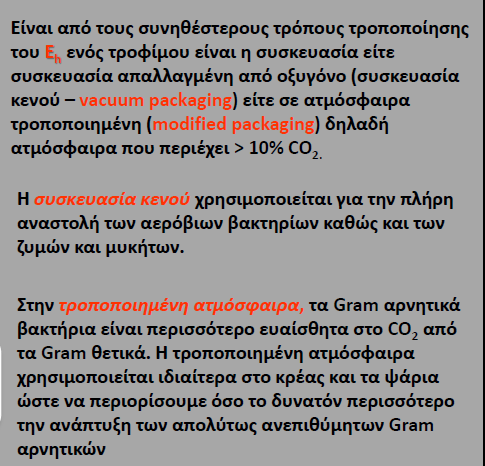 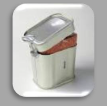 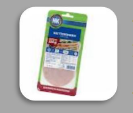 Επίδραση της θερμικής επεξεργασίας του τροφίμου στο Eh
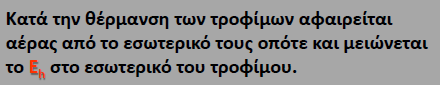 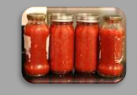 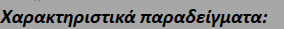 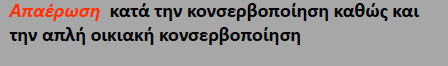 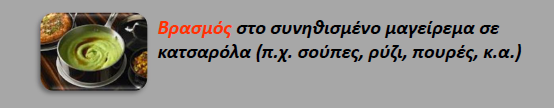 Σχέση Eh και pH
To Eh εξαρτάται από το pH
Για κάθε μονάδα μείωσης του pH, το οξειδοαναγωγικό δυναμικό αυξάνεται  κατά 58mV
Κατάταξη μικροοργανισμών σε κατηγορίες με βάση το Eh στο οποίο αναπτύσσονται και την απόκριση τους στο οξυγόνο
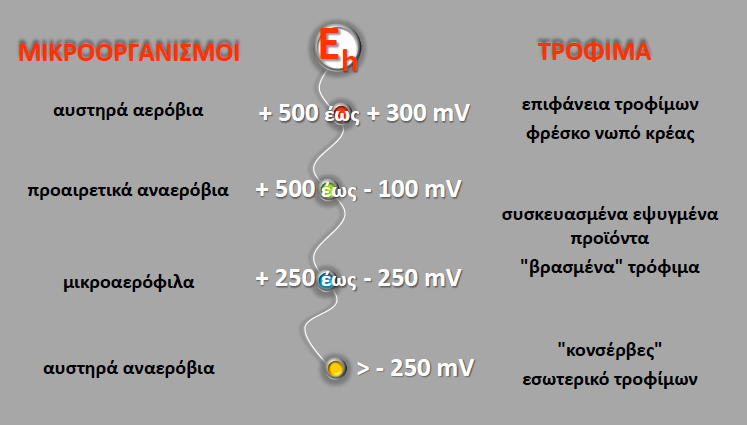 Κατάταξη μικροοργανισμών με βάση το Eh στο οποίο αναπτύσσονται και την απόκριση τους στο οξυγόνο
Αερόβια και Υποχρεωτικά (αυστηρά) αερόβια (obligate aerobes)
Η ενέργεια τους προέρχεται από την οξειδωτική φωσφορυλίωση όπου τελικός δέκτης ηλεκτρονίων είναι το οξυγόνο
Απαιτούν οξυγόνο και υψηλό Eh
Pseudomonas: Προκαλούν δυσάρεστες οσμές και επιφανειακές αλλοιώσεις σε κρέατα
Bacillus subtilis: αλλοίωση με ιξώδη εμφάνιση (ropy) στο ψωμί
Acetobacter:οξειδώνουν την αιθανόλη των αλκοολούχων ποτών σε οξικό οξύ παράγοντας ξύδι ή προκαλώντας αλλοιώσεις 
Προαιρετικά αναερόβια (facultative anaerobes)
Αναπτύσσονται και παρουσία και απουσία οξυγόνου
Eντεροβακτήρια
Μικροαερόφιλα: 
Χρειάζονται οξυγόνο αλλά σε χαμηλότερες συγκεντρώσεις πχ Campylobacter
Αναερόβια και Αυστηρά αναερόβια (obligate anaerobes)
Αναπτύσσονται σε χαμηλές τιμές Eh
Τα αναερόβια δεν μπορούν να αναπτυχθούν παρουσία οξυγόνου γιατί δεν διαθέτουν τα κατάλληλα ένζυμα για να εξουδετερώσουν τα τοξικά παραπροιόντα του αερόβιου μεταβολισμού, όπως το υπεροξείδιο του υδρογόνου. Τα ένζυμα αυτά είναι η καταλάση και η υπεροξειδική δισμουτάση
Παράδεγμα: Clostridium
Αναπτύσσονται στο εσωτερικό μεγάλων τεμαχίων ακατέργαστων τροφίμων και σε κονσερβοποιημένα τρόφιμα
Η επίδραση του οξυγόνου σε αναερόβια και αερόβια βακτήρια
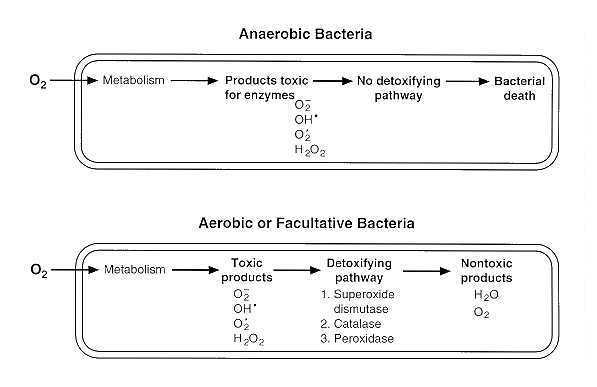 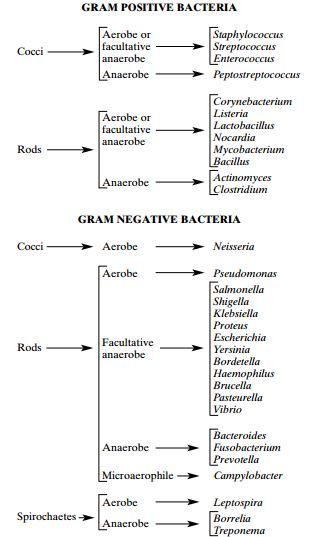 Κατάταξη των βασικότερων παθογόνων βακτηρίων ανάλογα με τις απαιτήσεις τους σε οξυγόνο
BIOΛOΓIA TΩN MIKPOOPΓANIΣMΩN – ΠANEΠIΣTHMIAKEΣ EKΔOΣEIΣ KPHTHΣ
Η επίδραση του οξυγόνου στην μικροβιακή ανάπτυξη
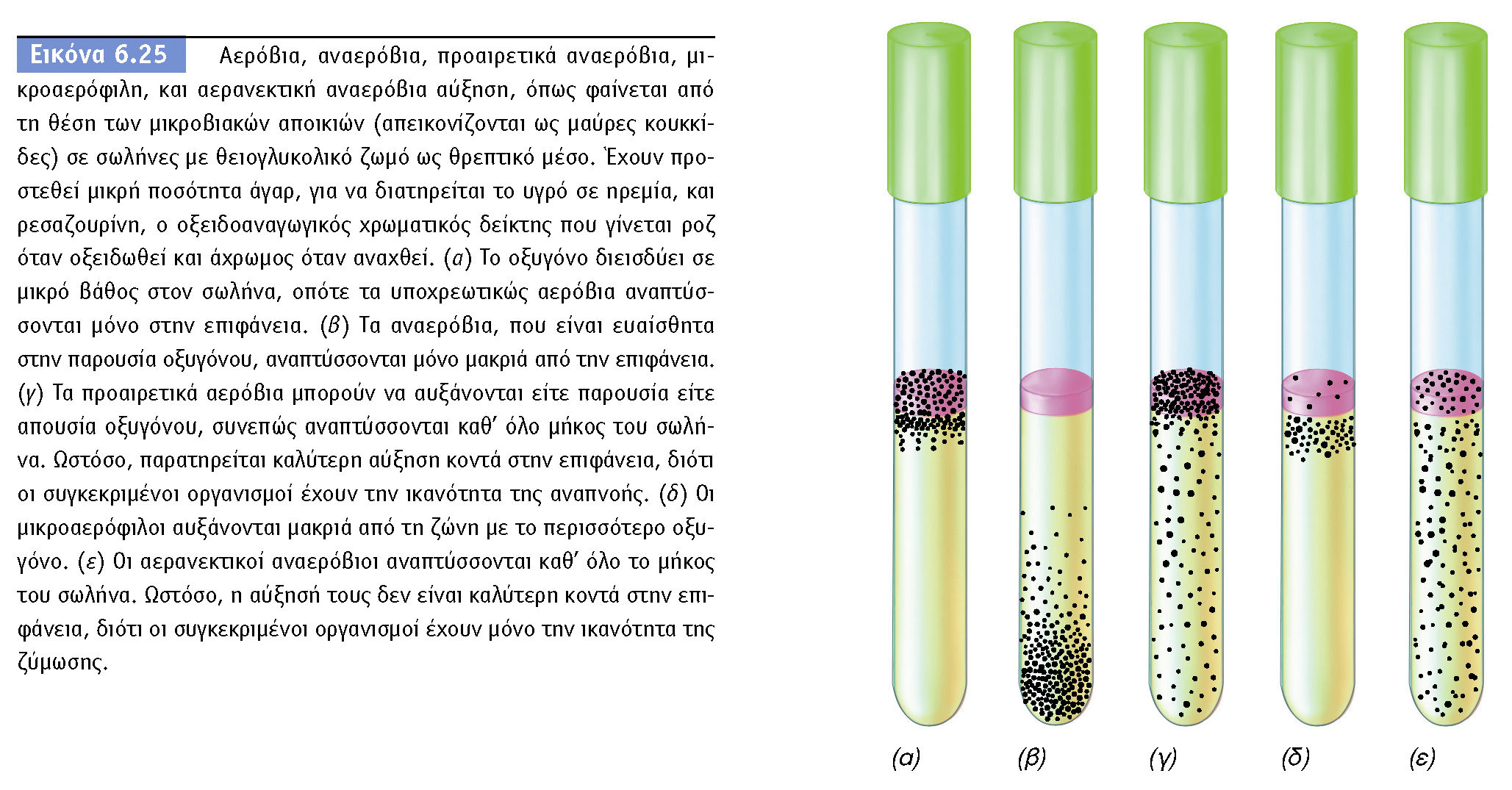 προαιρετικά αερόβια
Υποχρεωτικά αερόβια
Μικρο-
αερόφιλοι
αναερόβια
απαιτήσεις μικροοργανισμών σε οξυγόνο
Αερόβιοι				21% οξυγόνο
Αναερόβιοι			χωρίς οξυγόνο
Προαιρετικά αναερόβιοι	0-21% οξυγόνο
Μικροαερόφιλοι		3-6% οξυγόνο
BIOΛOΓIA TΩN MIKPOOPΓANIΣMΩN – ΠANEΠIΣTHMIAKEΣ EKΔOΣEIΣ KPHTHΣ
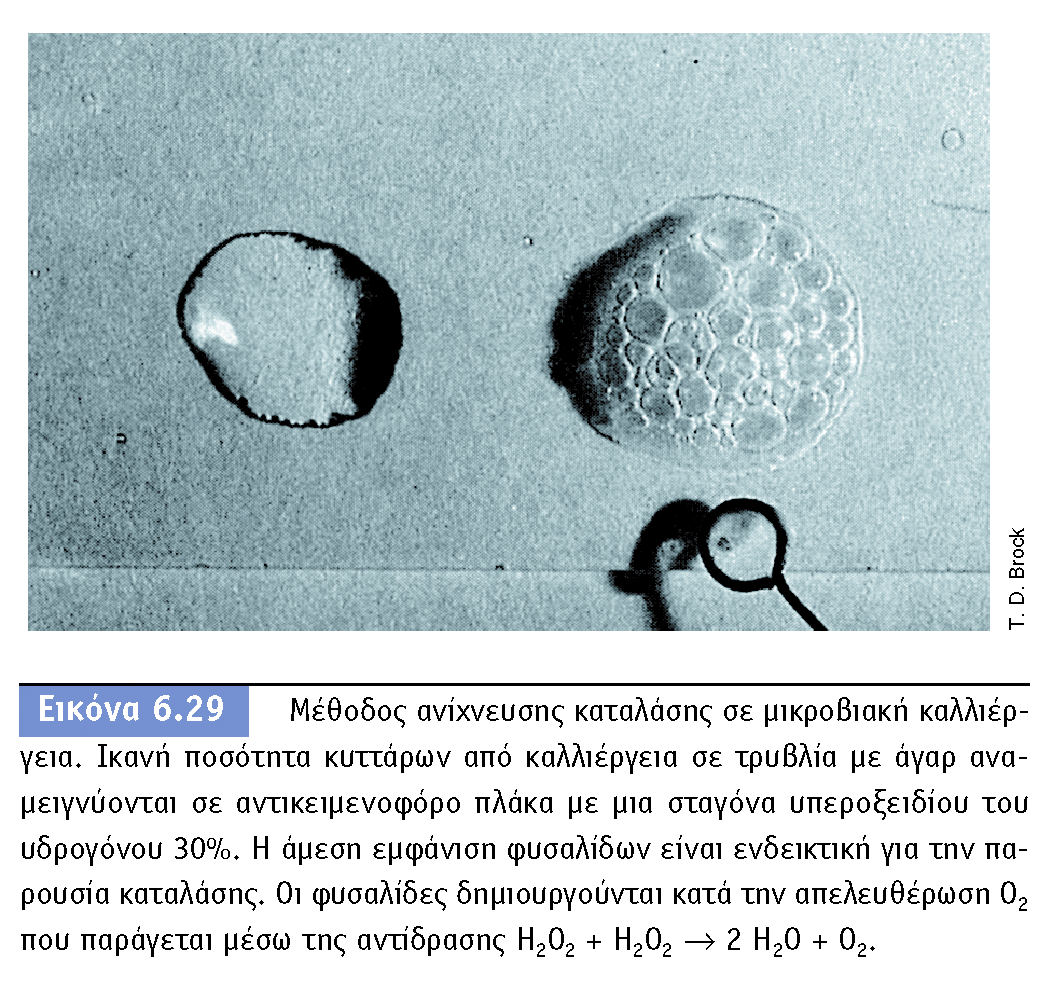 Τα αερόβια βακτήρια παράγουν καταλάση, το ένζυμο που εξουδετερώνει το τοξικό υπεροξείδιο του υδρογόνου που παράγεται κατά την αερόβια κυτταρική αναπνοή και είναι θετικά στην δοκιμασία καταλάσης
Τα αναερόβια βακτήρια δεν παράγουν το ένζυμο καταλάση επομένως είναι αρνητικά στην δοκιμασία καταλάσης
BIOΛOΓIA TΩN MIKPOOPΓANIΣMΩN – ΠANEΠIΣTHMIAKEΣ EKΔOΣEIΣ KPHTHΣ
Η επώαση αναερόβιων μικροοργανισμών γίνεται σε ειδικούς θαλάμους αναεροβίωσης
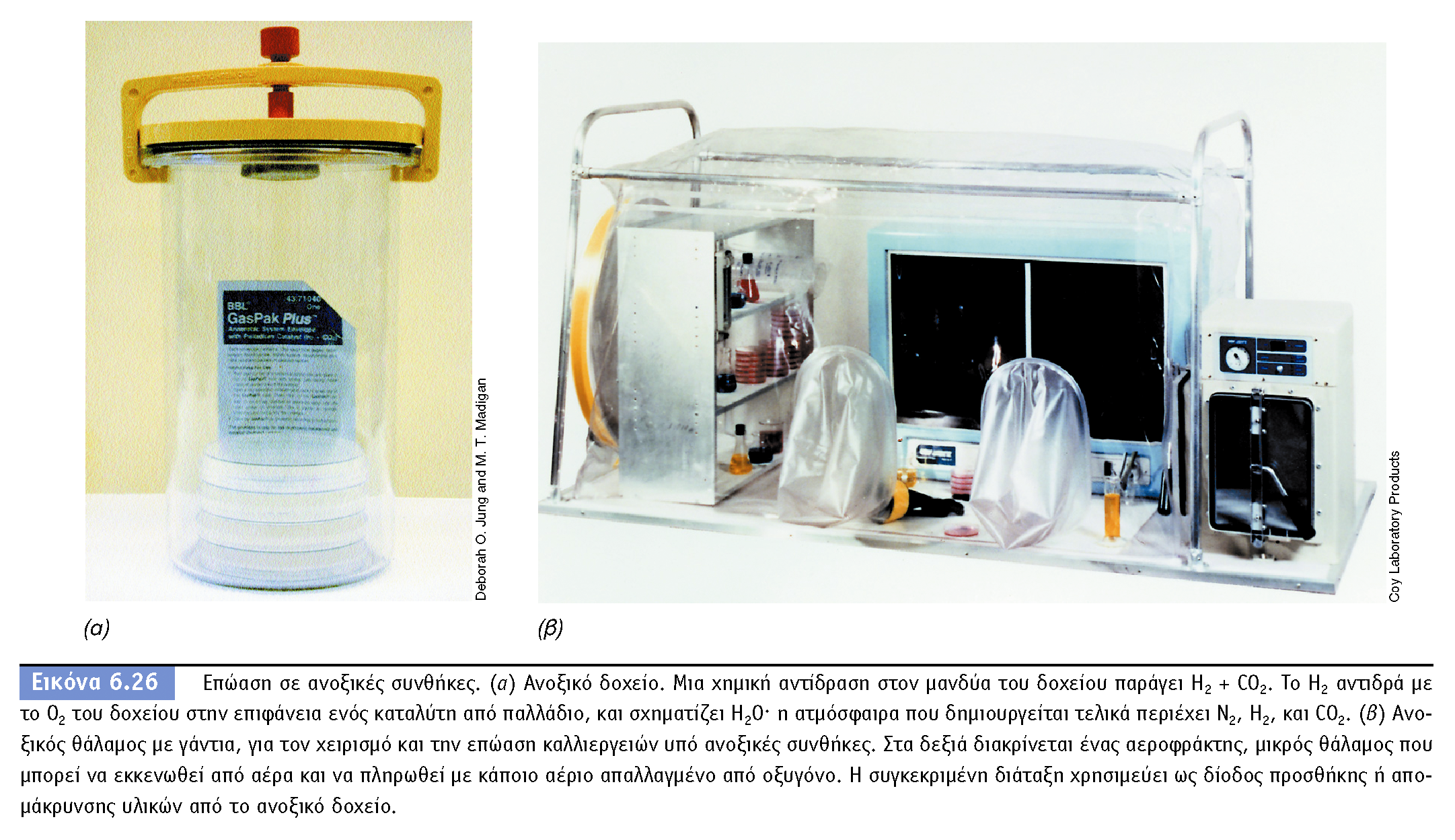 5. Ανασταλτικές ενώσεις (ενώσεις με αντιμικροβιακή δράση) στα τρόφιμα
Παραδείγματα αντιμικροβιακών ενώσεων
Επίδραση πολλαπλών εμποδίων στην ανάπτυξη μικροοργανισμών
Οι διάφορες μέθοδοι συντήρησης των τροφίμων όπως: 
θέρμανση, ψύξη, αφυδάτωση, προσθήκη αλατιού, αλιπάστωση, οξίνιση, κονσερβοποίηση, απομάκρυνση του οξυγόνου, ζύμωση, προσθήκη συντηρητικών

Έχουν σκοπό να αναστείλουν ή να θανατώσουν τους μικροοργανισμούς
Η τεχνολογία των πολλαπλών εμποδίων
Χρησιμοποιεί έναν συνδυασμό από παράγοντες που επηρεάζουν την ανάπτυξη των μικροργανισμών προκειμένου να επιτευχθεί μικροβιακή σταθερότητα του τροφίμου
Θεωρία πολλαπλών εμποδίων (hurdle effect)
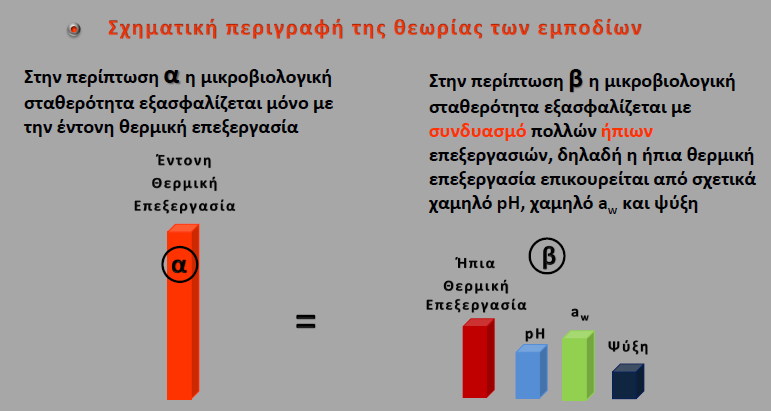 Τεχνολογία πολλαπλών εμποδίων
Οι διακεκομμένες γραμμές δείχνουν αν η μικροβιακή ανάπτυξη ξεπερνάει τα «εμπόδια» που είναι οι παράγοντες (πχ θερμοκρασία, pH, aw, κτλ)
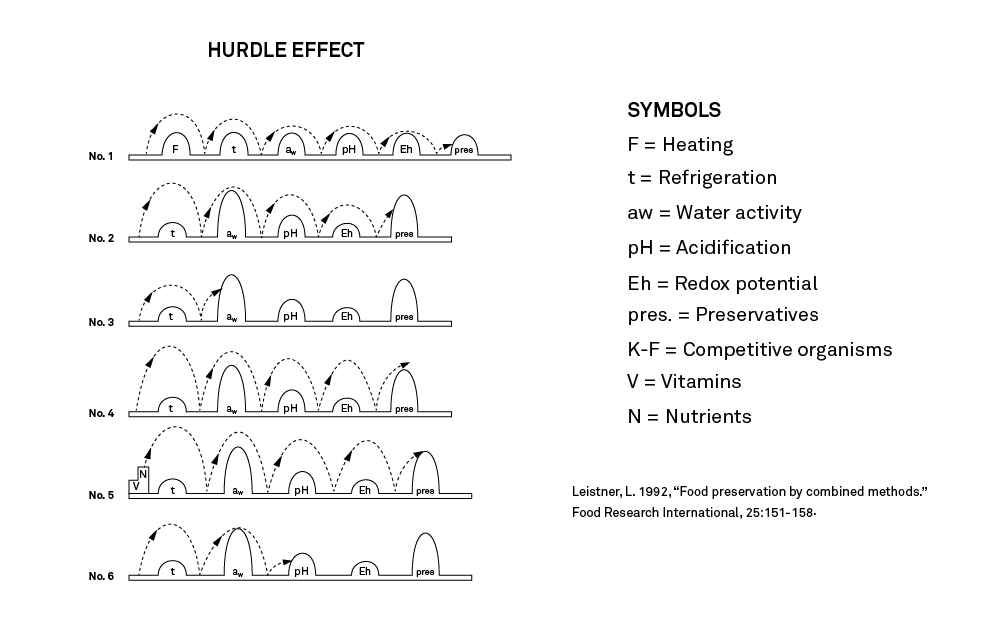 Μέθοδοι συντήρησης τροφίμων
Μέθοδοι για αναστολή της ανάπτυξης μικροοργανισμών ή μείωση του ρυθμού ανάπτυξης
Μικροοργανισμοί που αναπτύσσονται στα τρόφιμα στα οποία επικρατούν ακραίες συνθήκες και προκαλούν την αλλοίωση τους